Niveau : 2e année
Petit Ours et Corneille
Niveau : 2e année
Petit Ours et Corneille
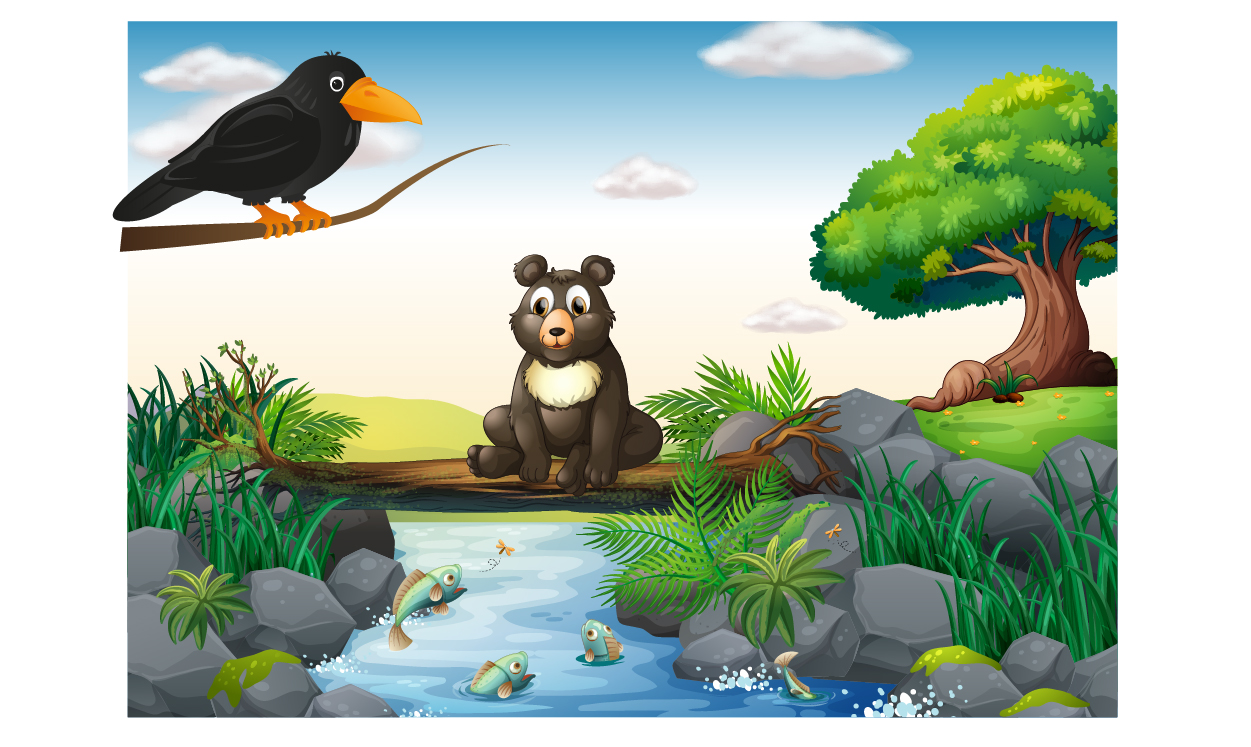 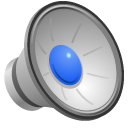